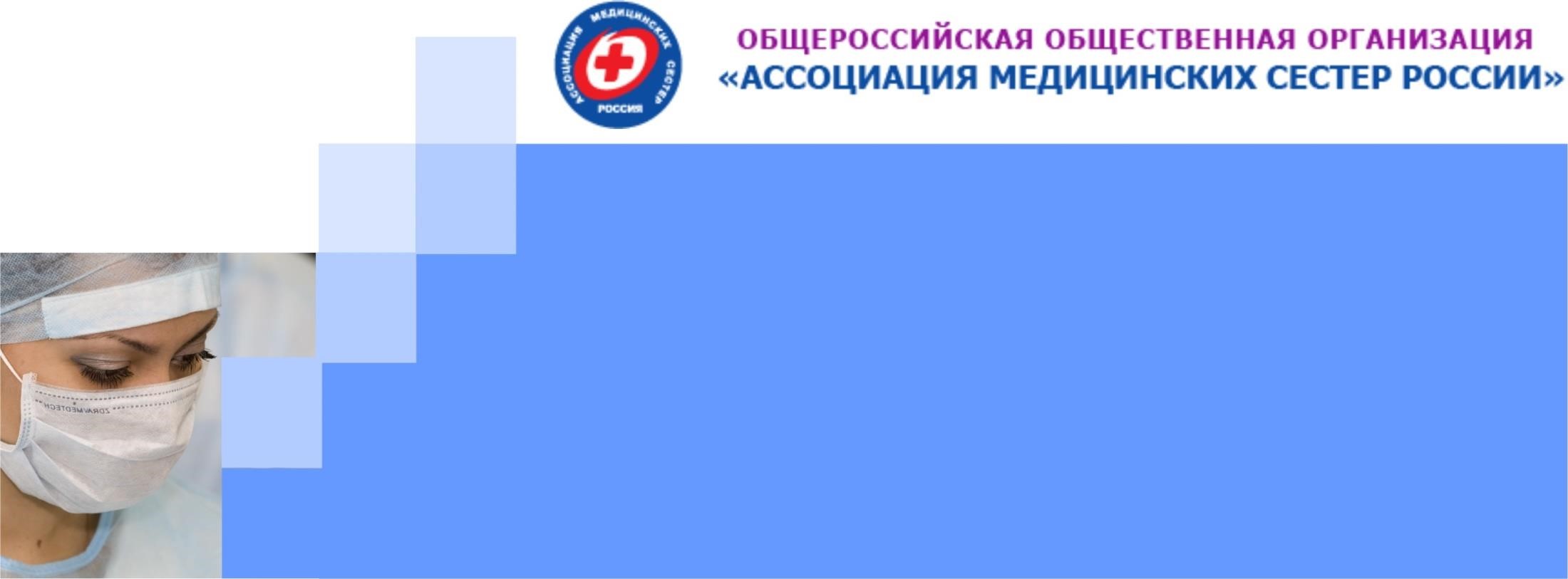 Специализированная секция
«Сестринское дело
в первичном здравоохранении»
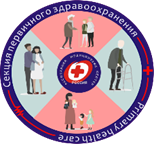 Председатель секции  
Зиновьева Елена Анатольевна
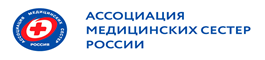 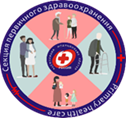 Секция создана для содействия повышению профессионализма сестринского персонала первичного звена, повышению качества оказания медицинской помощи населению, продвижению новаторских идей, распространению передового опыта, повышению престижа профессии и статуса сестринского персонала.
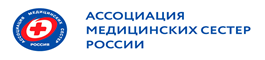 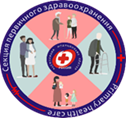 Члены специализированной секции РАМС «Сестринское дело в первичном здравоохранении»
Архангельск
Брянск
Москва
Томск
Владимир
Кемерово
Состав секции – 8 человек из 6 регионов.
Проведено 7 совещаний в онлайн-формате.
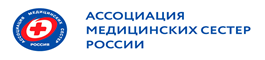 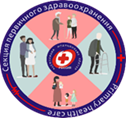 Участие в расширенном заседании Координационного совета РАМС
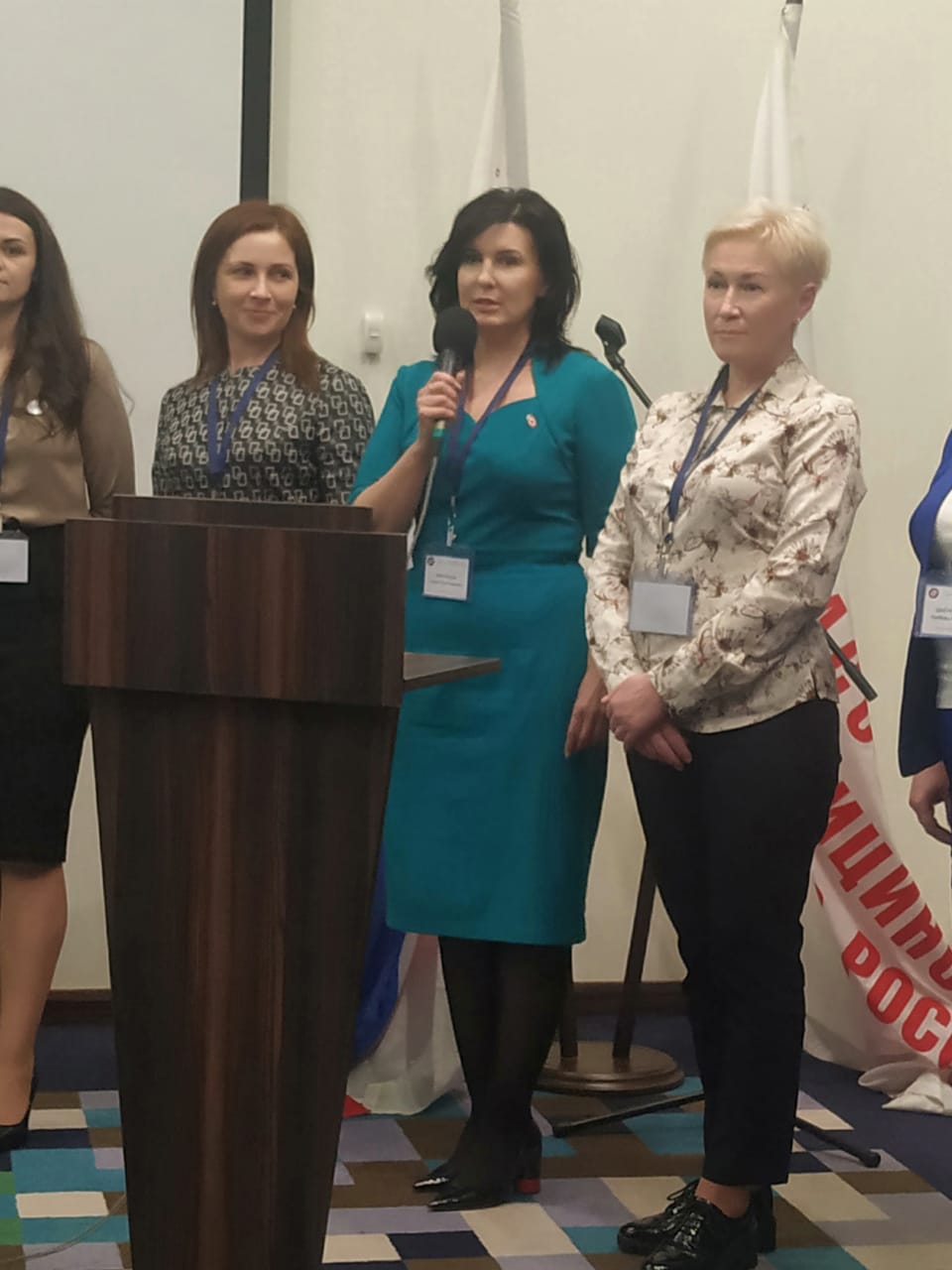 На ежегодном заседании Координационного совета РАМС подробно освещаются основные результаты работы за прошлый год и ставятся задачи на будущий.  

Основными задачами для работы секций являются подготовка и участие в различных акциях и обучающих мероприятиях – конференциях, вебинарах, мастер-классах.
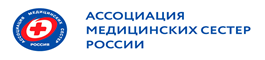 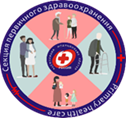 Акции
Специализированная секция РАМС «СД в первичном здравоохранении» предложила с 1 апреля по 10 апреля провести челлендж, приуроченный ко Всемирному дню здоровья. Участником челленджа мог стать как один человек, так и команда (медицинские работники, студенты медицинских образовательных учреждений). Смысл челленджа состоял в том, что каждый участник, занимаясь физическими упражнениями, передает «Эстафету здоровья»  из одного города в другой. Важно, чтобы видеоматериал содержал арт-объект (городская стелла, достопримечательность города) и сопровождался хэштегом  #Всемирныйденьздоровья2021. Приняли участие коллеги из разных городов и регионов России – Архангельск, Брянск,  Владимир Волгоград, Иркутск,  Йошкар-ола, Кемерово, Ленинградская область, Москва, Санкт-Петербург, Тюмень, Уфа и др.
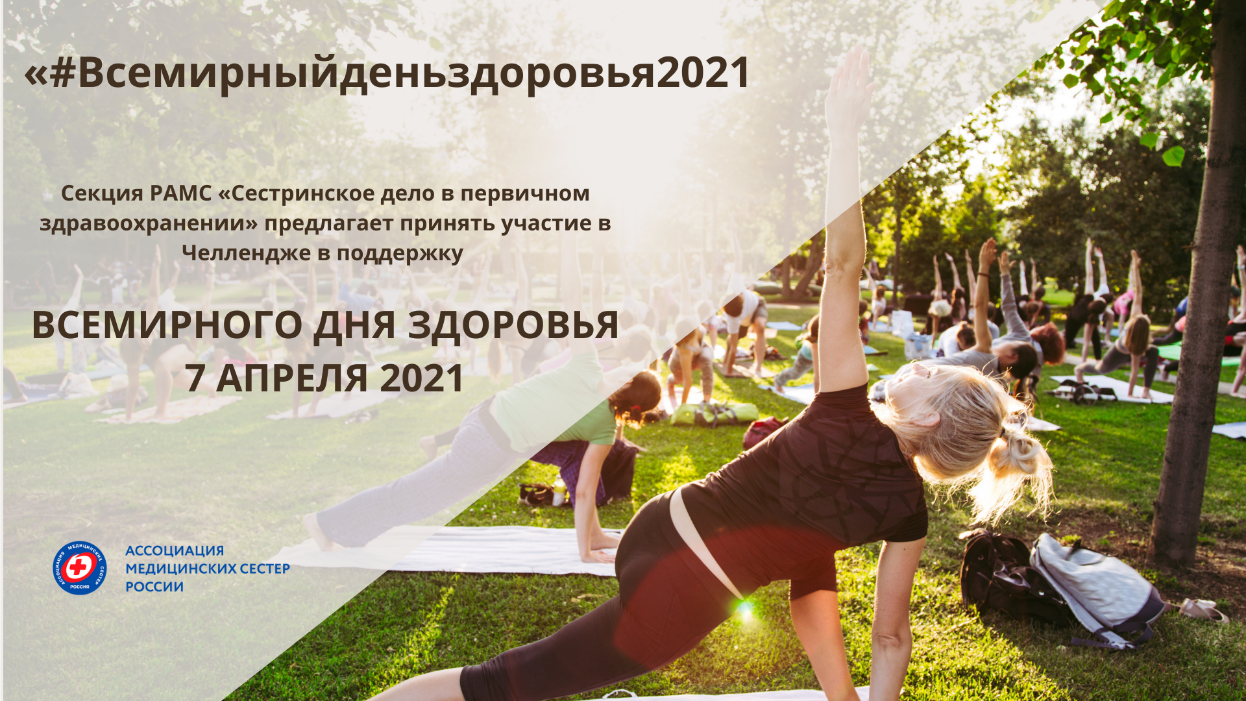 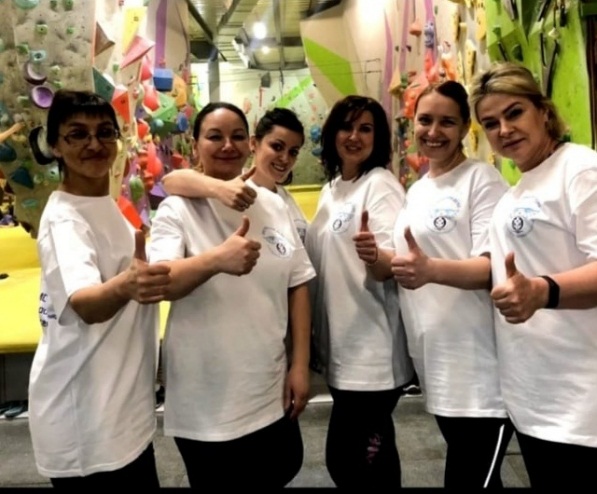 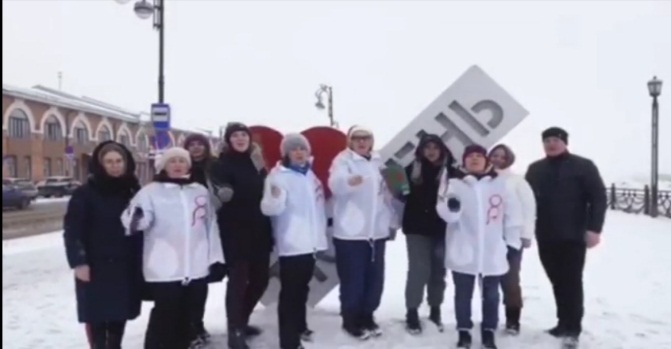 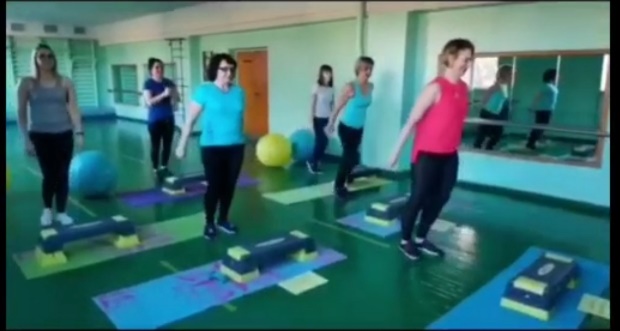 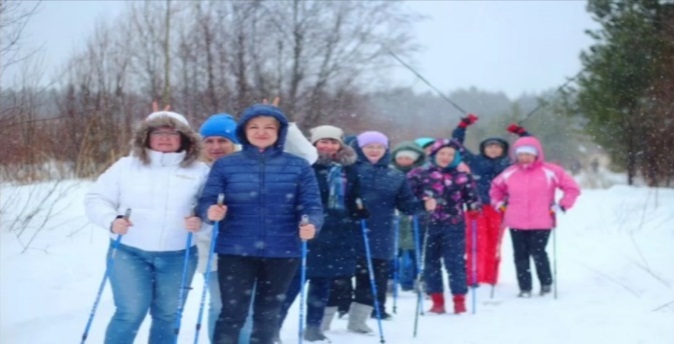 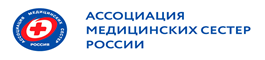 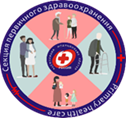 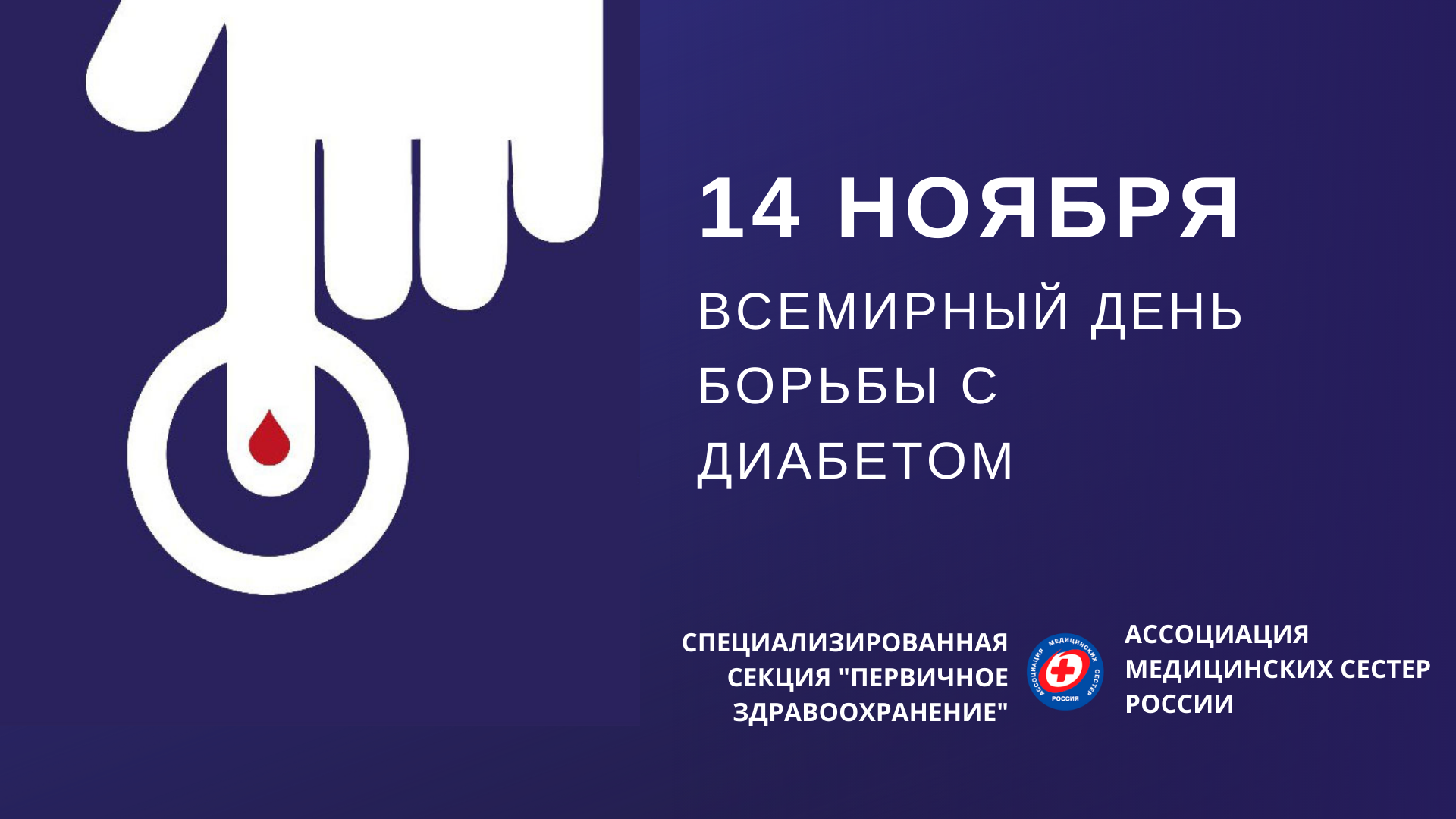 В рамках подготовки ко Всемирному Дню борьбы с сахарным диабетом, члены специализированной секции РАМС организовали мероприятия на рабочих местах в своих регионах. 
Медицинские сестры Архангельской городской клинической больницы регулярно проводят с пациентами очные и онлайн-занятия в «Школе сахарного диабета». 
В Брянской городской поликлинике посетителям рассказали о диабете и его симптомах. 
Не остались равнодушными сотрудники территориальной поликлиники больницы города Волгограда: пациентам выдали информационные листовки и предложили измерить уровень сахара в крови.  
Медицинские сестры города Москвы подготовили видеоролик с рекомендациями по профилактике сахарного диабета.
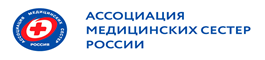 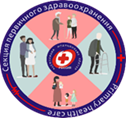 Обучающие мероприятия
Сотрудничество с региональными специализированными секциями в интересах развития сестринского дела в области первичного здравоохранения, активное совершенствование профилактического направления в сестринской деятельности первичного звена, участие в системе НМО, как результат – подготовка и проведение конференций.
На конференции присутствовало 410 участников из 51 региона. Программа мероприятия была подготовлена совместно специалистами специализированных секций РАМС "Первичное здравоохранение" и "Лечебное дело. Специалисты ФАП"
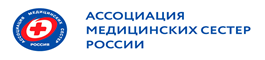 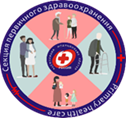 Конференция была ориентирована в первую очередь на тех специалистов, которые работают на первичном приеме амбулаторной сети, участвуют в проведении скрининговых программ, ведут самостоятельный прием и самостоятельно оказывают помощь в ФАПах, в амбулаториях, ЦРБ, поликлиниках.
Уникальным опытом работы в ФАПах поделились коллеги из Кемеровской и Тюменской областей.
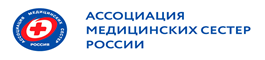 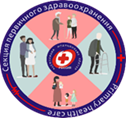 Всероссийский конгресс
 «Здравоохранение будущего: Роль медицинской сестры»

Огромная армия медицинских сестер, акушерок, фельдшеров приняла участие в этом масштабном мероприятии, в том числе и специалисты секции. 
От обеспеченности сестринскими кадрами сегодня зависит качество помощи и здоровье населения, от инвестиций в сестринское дело зависит развитие экономики и социальная стабильность.
От обсуждения насущных глобальных проблем на пленарных заседаниях переходили к практическим вопросам: уход за пациентами с различными патологиями, современные подходы к оказанию помощи, цифровые технологии, внедрение международных стандартов качества, и много других аспектов сестринской практики. 
Мы делаем общее дело, от которого зависит будущее нашей профессии. Кто кроме нас подумает о том, как привлечь и сохранить кадры, как вырастить лидеров, которые продолжат нашу работу?
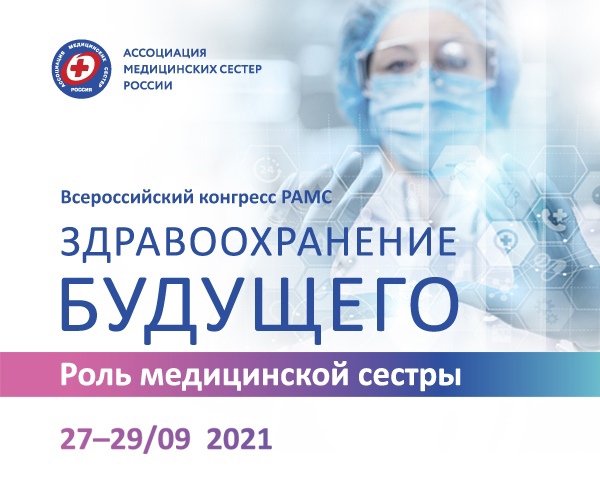 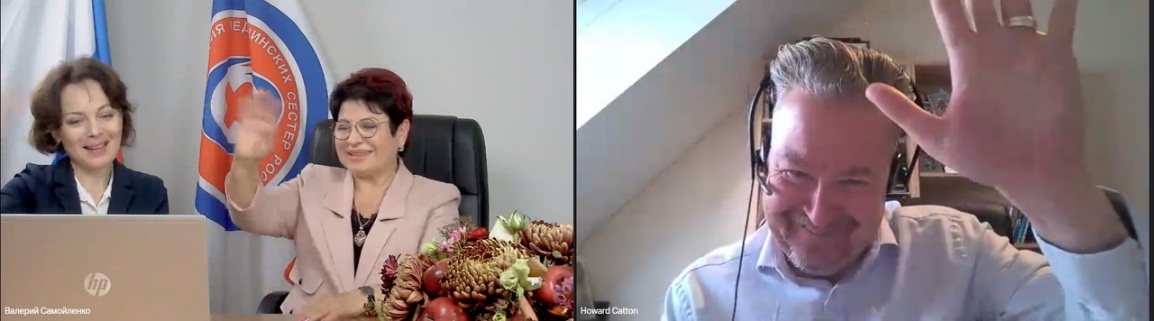 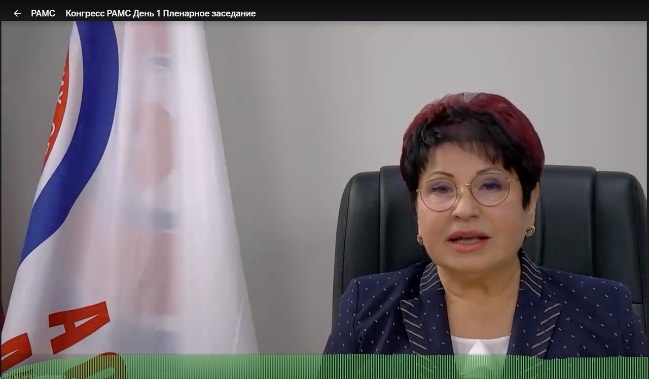 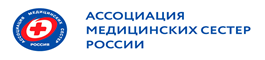 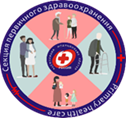 14 ноября отмечается Всемирный день борьбы с диабетом.
В этом году ещё и юбилейная дата – 100-летие открытия инсулина. При  содействии  
секции была проведена конференция, на которой с успехом выступили не только
представители сестринского сообщества, но и врачи-эндокринологи.
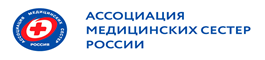 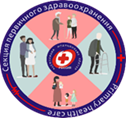 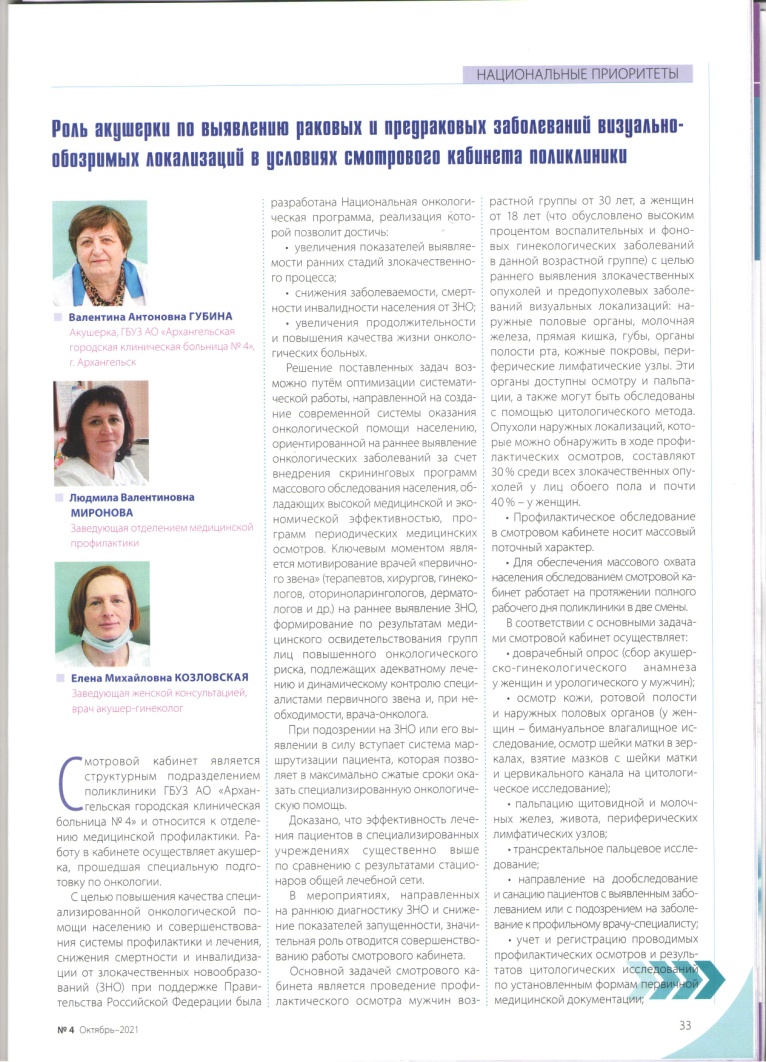 Специалисты, готовые поделиться своим опытом, профессиональными достижениями  или лучшими примерами сестринской практики имели возможность публиковать материалы в профессиональном журнале «Вестник РАМС».
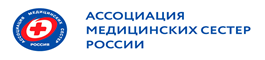 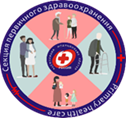 Присоединяйтесь к нам! 
Будем рады заинтересованным специалистам!

pervich.zdrav@yandex.ru
Великие дела нужно совершать, а не обдумывать их бесконечно.
 Гай Юлий Цезарь